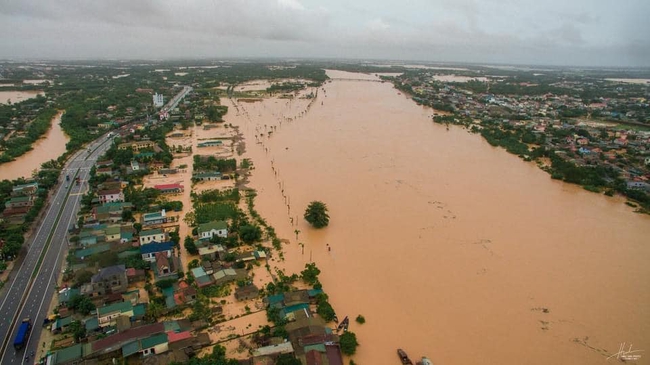 Mưa lũ ở miền Trung
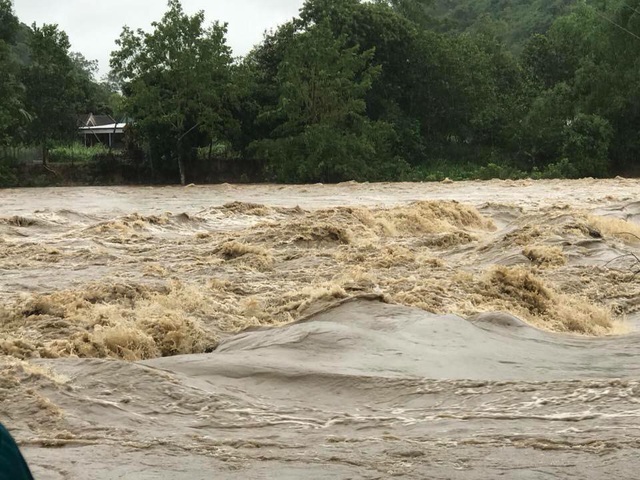 Lũ trên các khu vực sông suối
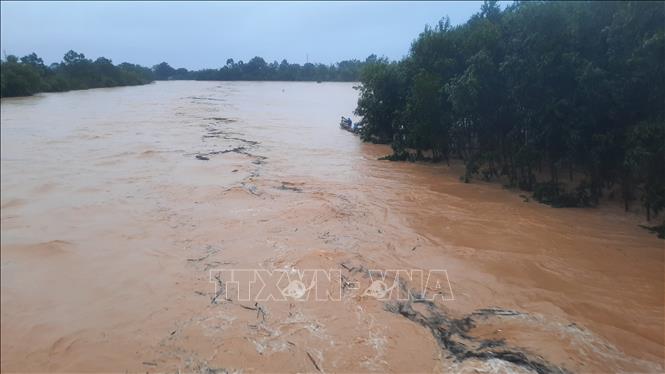 Vì sao mùa lũ nư­ớc sông thường có màu đỏ (đục) ?
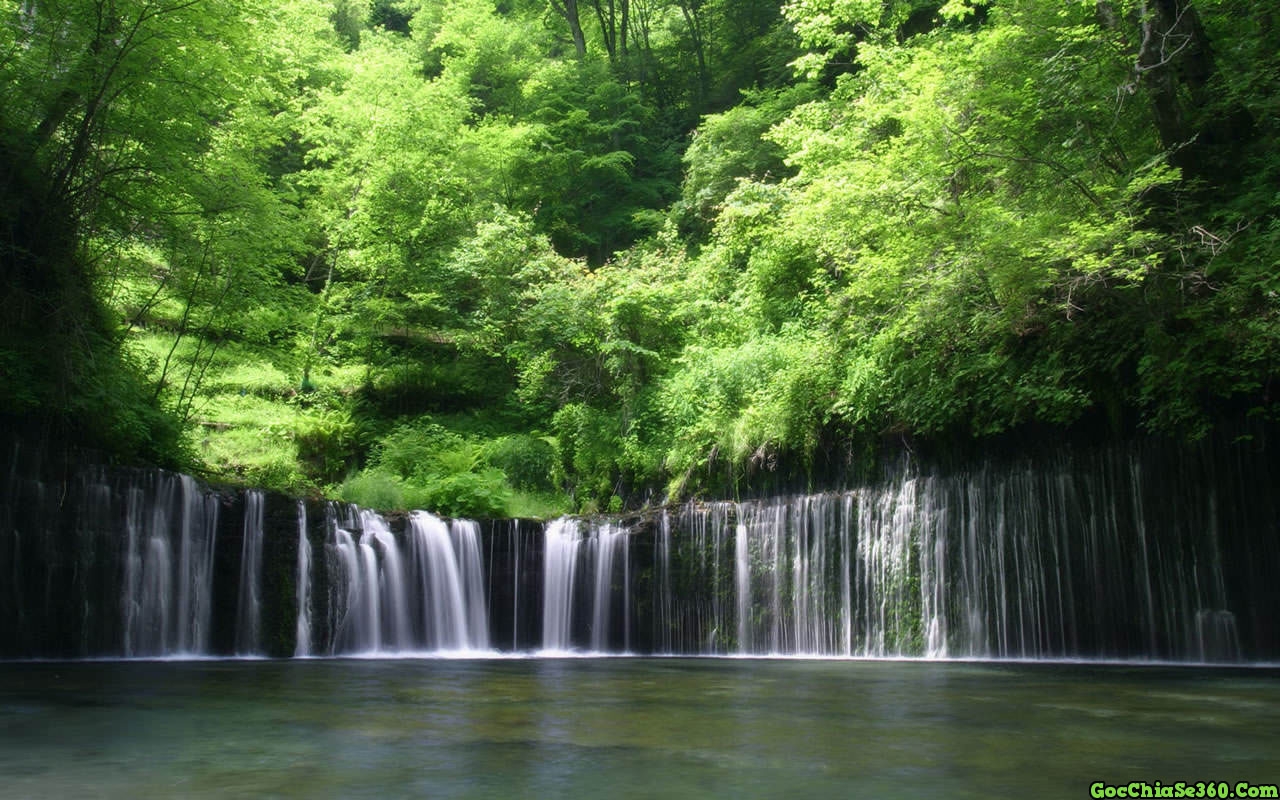 CHƯƠNG II: LÂM NGHIỆP
BÀI 7: GIỚI THIỆU VỀ RỪNG
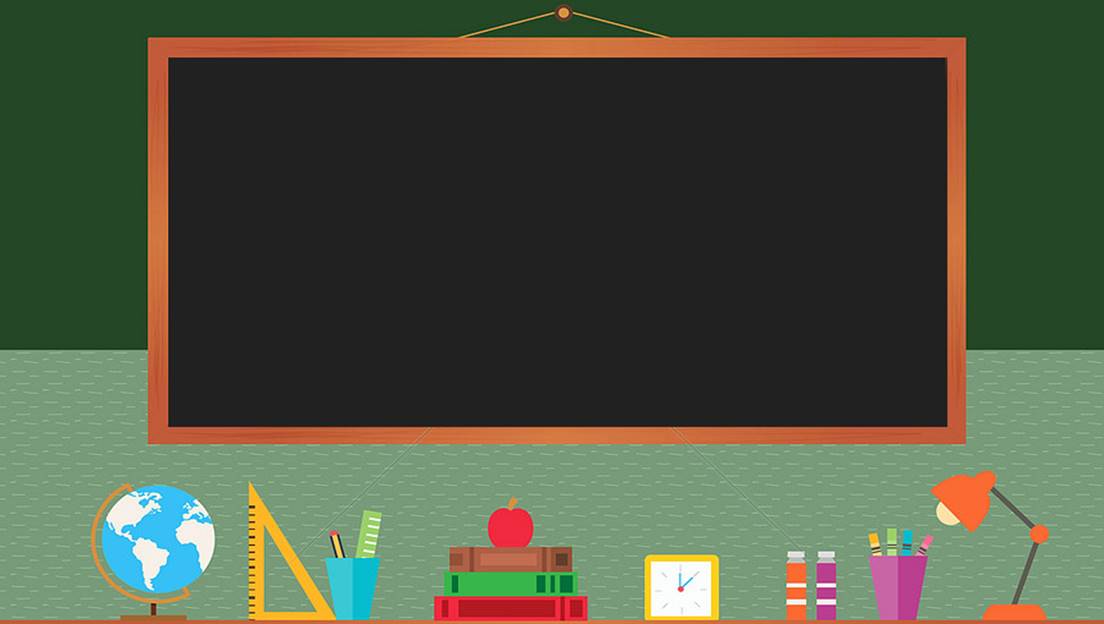 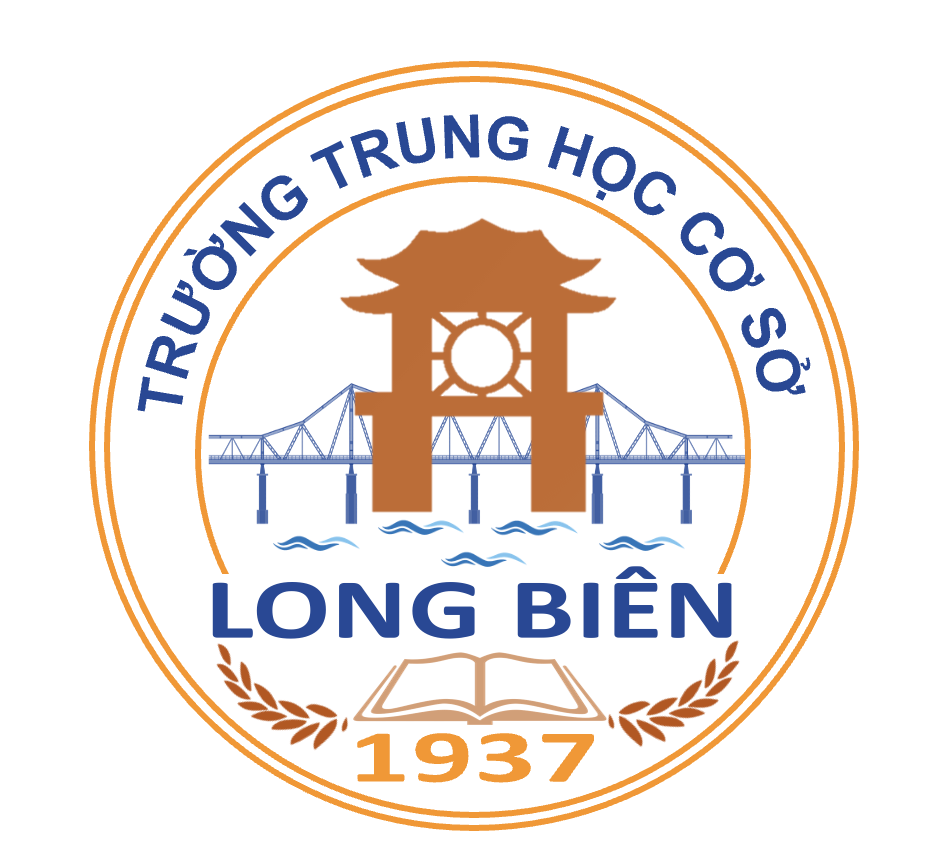 TRƯỜNG THCS LONG BIÊN
BÀI GIẢNG ĐIỆN TỬ MÔN  CÔNG NGHỆ 7
BÀI 7: GIỚI THIỆU VỂ RỪNG
GV: THẨM THỊ MINH PHƯƠNG 
Tổ Tự nhiên
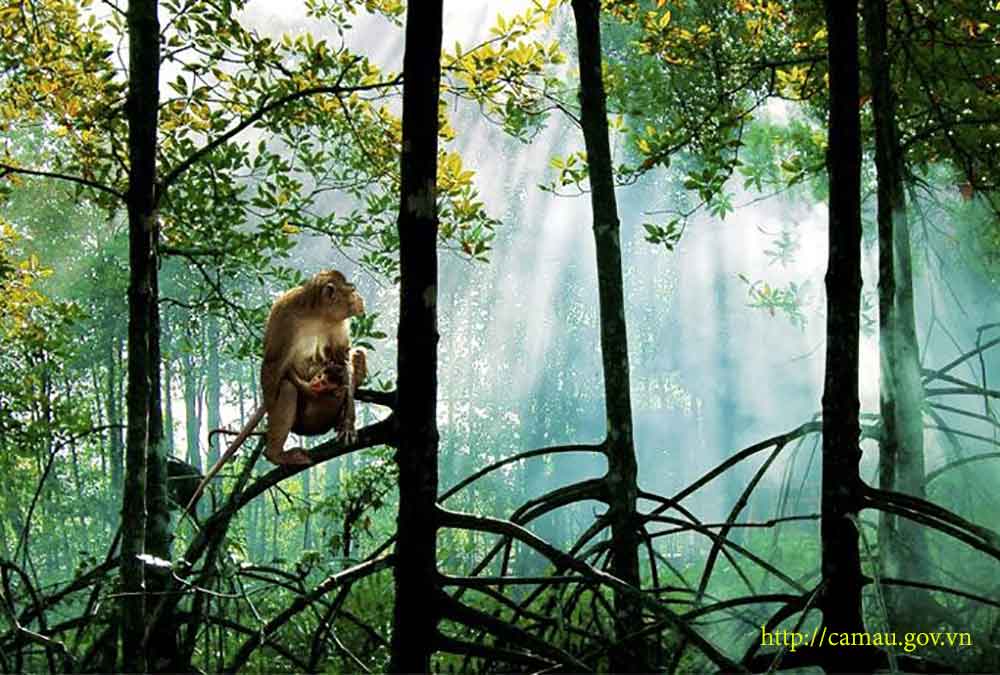 Là một hệ sinh thái bao gồm hệ thực vật, vi sinh vật rừng, đất từng và các yếu tố môi trường khác.
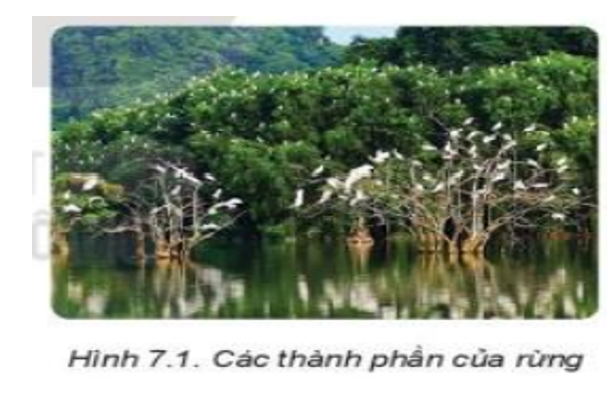 Quan sát hình 7.1 và nêu các thành phần của rừng?
Thành phần sinh vật: chim, cò, cây cối...
Thành phần không phải sinh vật: nước, đất...
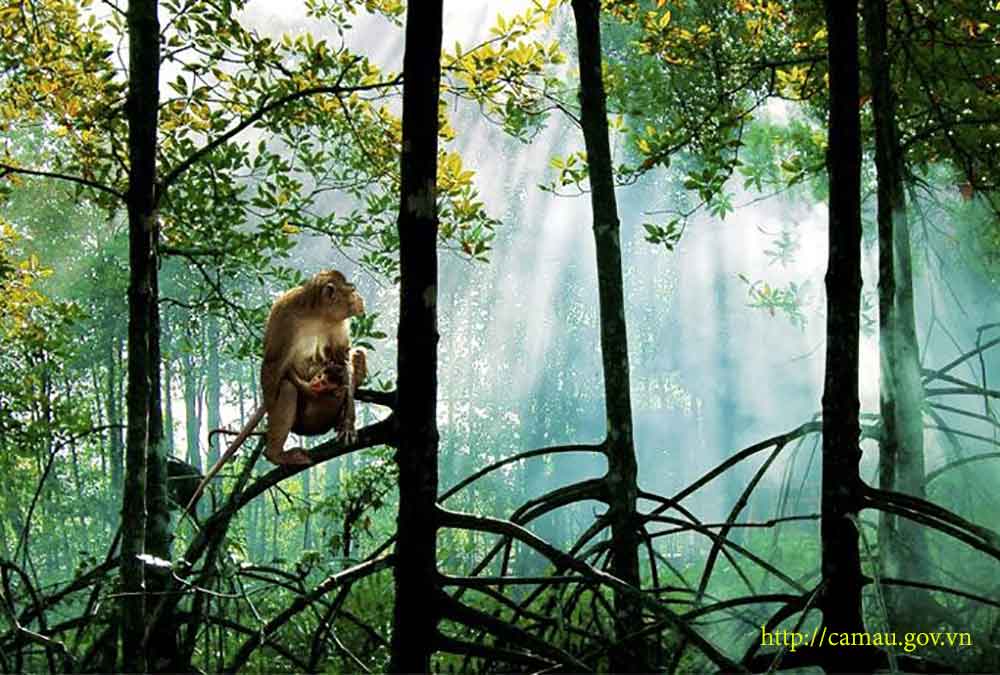 Em hãy kể tên các sản phẩm trong đời sống có nguồn gốc từ rừng?
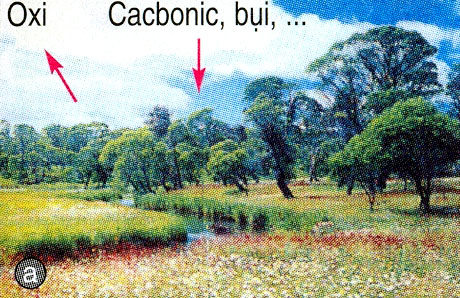 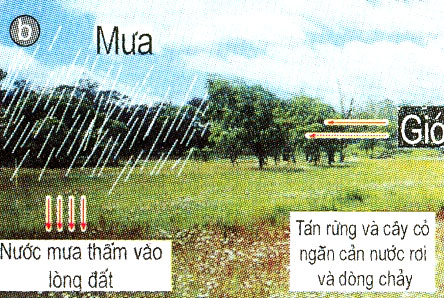 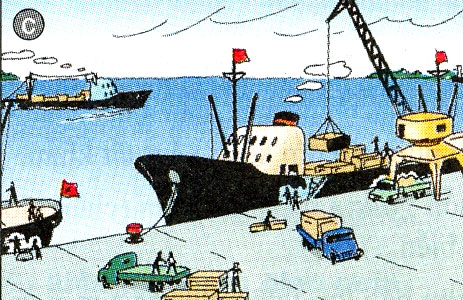 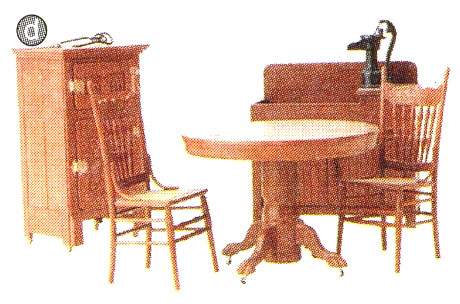 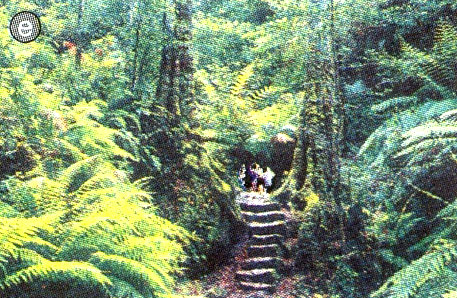 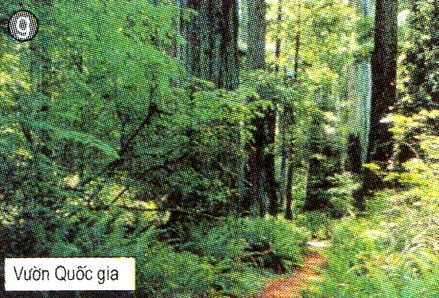 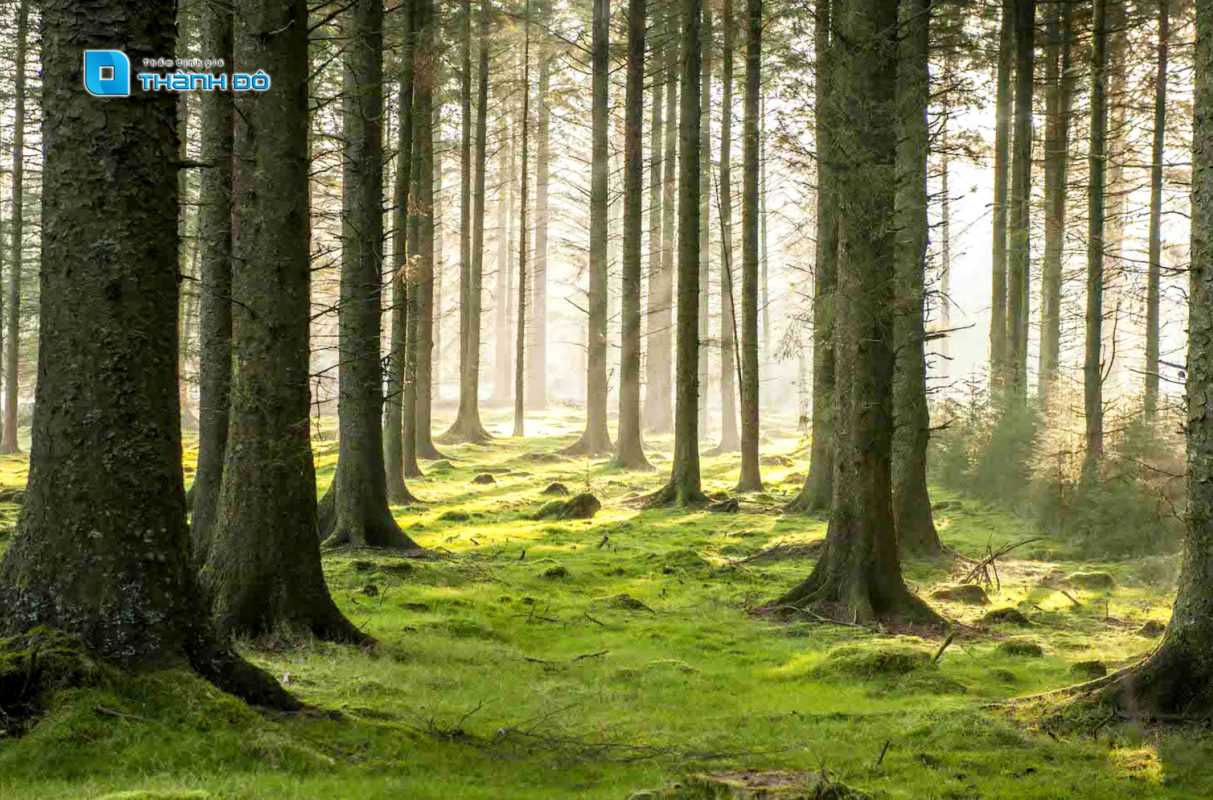 - Làm sạch môi trường không khí.
- Phòng hộ: chắn gió, chăn cát, chống xói mòn, lũ lụt, hạn hán, hạn chế tốc độ dòng chảy...
- Cung cấp nguyên liệu xuất khẩu và phục vụ cho đời sống.
- Phục vụ nghiên cứu khoa học và du lịch, giải trí, bảo tồn nguồn gene động vật, thực vật...
Quan sát hình 7.2 a, b, c
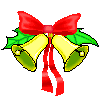 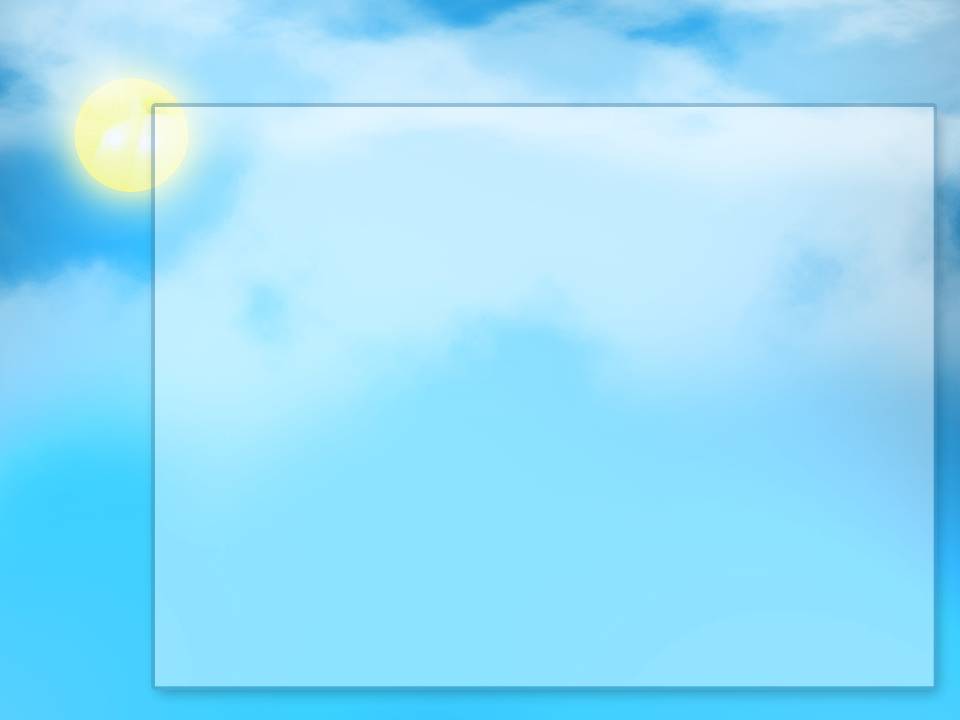 H0ẠT ĐỘNG NHÓM
3 phút
- Vai trò của các loại rừng phổ biến ở Việt Nam?
- Lấy ví dụ về mỗi loại rừng trên.
03:00
02:59
02:58
02:57
02:56
02:55
02:54
02:53
02:52
02:51
02:50
02:49
02:48
02:47
02:46
02:45
02:44
02:43
02:42
02:41
02:40
02:39
02:38
02:37
02:36
02:35
02:34
02:33
02:32
02:31
02:30
02:29
02:28
02:27
02:26
02:25
02:24
02:23
02:22
02:21
02:20
02:19
02:18
02:17
02:16
02:15
02:14
02:13
02:12
02:11
02:10
02:09
02:08
02:07
02:06
02:05
02:04
02:03
02:02
02:01
02:00
01:59
01:58
01:57
01:56
01:55
01:54
01:53
01:52
01:51
01:50
01:49
01:48
01:47
01:46
01:45
01:44
01:43
01:42
01:41
01:40
01:39
01:38
01:37
01:36
01:35
01:34
01:33
01:32
01:31
01:30
01:29
01:28
01:27
01:26
01:25
01:24
01:23
01:22
01:21
01:20
01:19
01:18
01:17
01:16
01:15
01:14
01:13
01:12
01:11
01:10
01:09
01:08
01:07
01:06
01:05
01:04
01:03
01:02
01:01
01:00
00:59
00:58
00:57
00:56
00:55
00:54
00:53
00:52
00:51
00:50
00:49
00:48
00:47
00:46
00:45
00:44
00:43
00:42
00:41
00:40
00:39
00:38
00:37
00:36
00:35
00:34
00:33
00:32
00:31
00:30
00:29
00:28
00:27
00:26
00:25
00:24
00:23
00:22
00:21
00:20
00:19
00:18
00:17
00:16
00:15
00:14
00:13
00:12
00:11
00:10
00:09
00:08
00:07
00:06
00:05
00:04
00:03
00:02
00:01
00:00
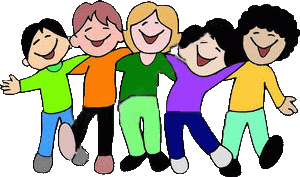 Start
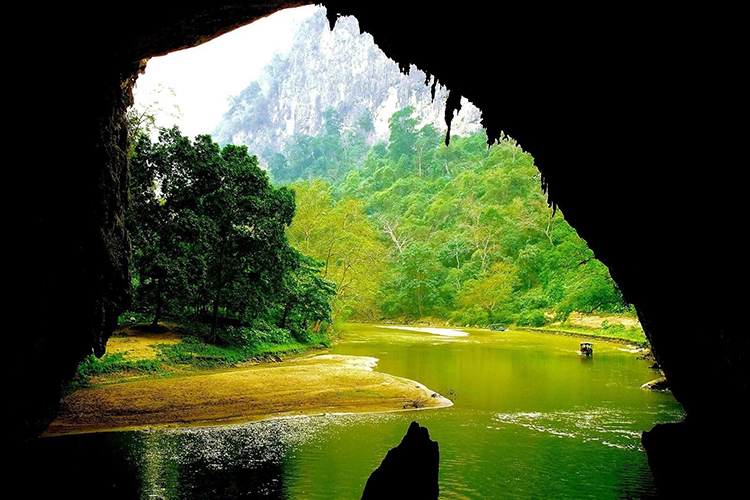 - Rừng phòng hộ: Bảo vệ ( nguồn nước, đất, chống xói mòn, hạn chế thiên tai...)
- Rừng sản xuất: Khai thác lâm sản và bảo vệ môi trường
- Rừng đặc dụng: Nơi bảo tồn thiên nhiên...
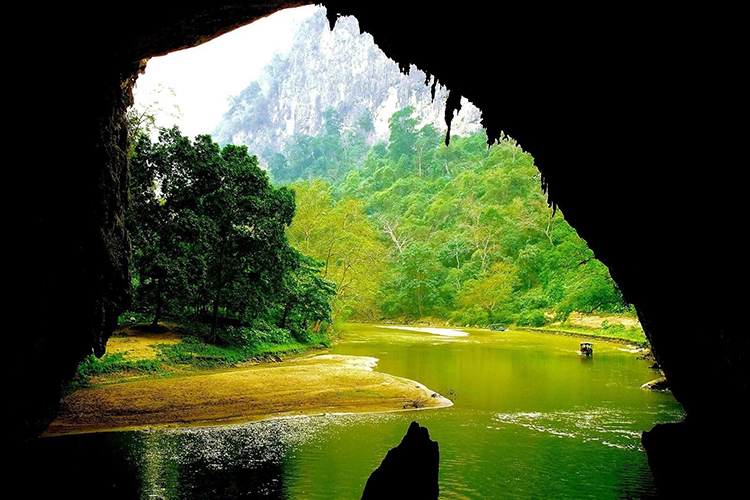 Vườn quốc gia Ba Bể, Bắc Kạn
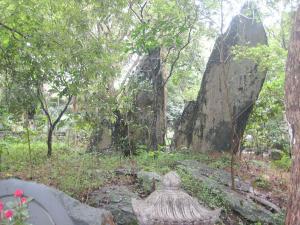 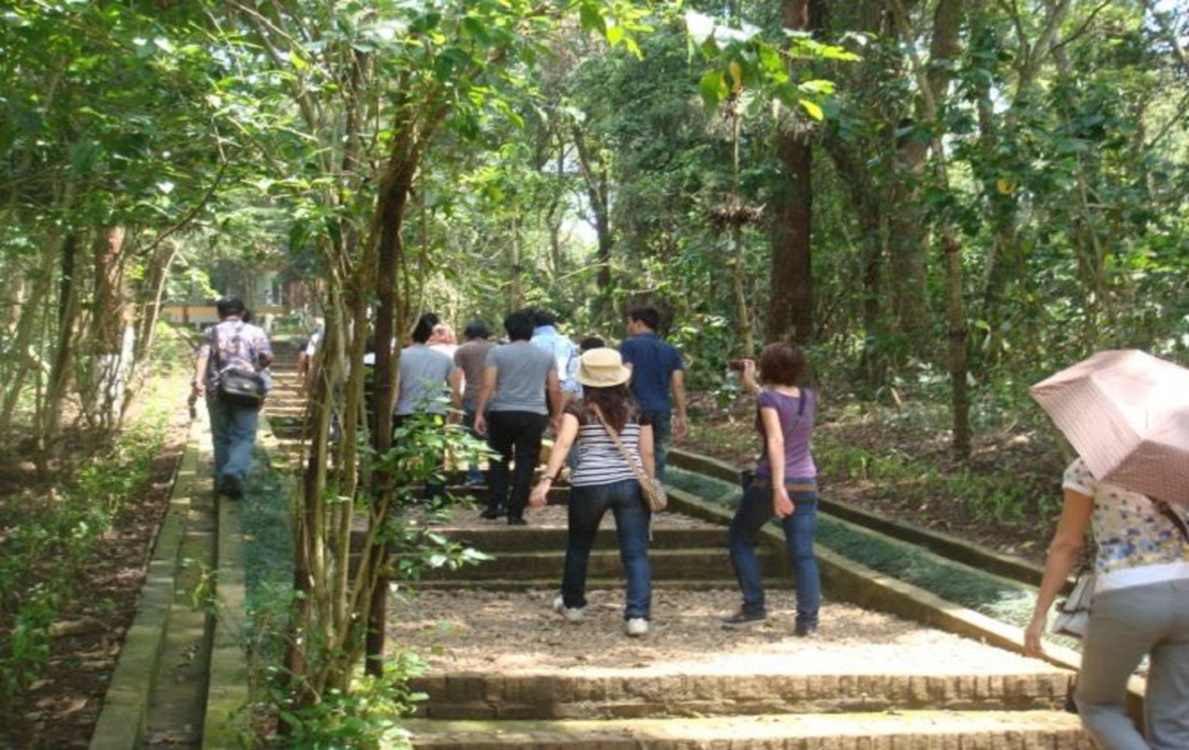 Khu di tích K9 – Đá Chông
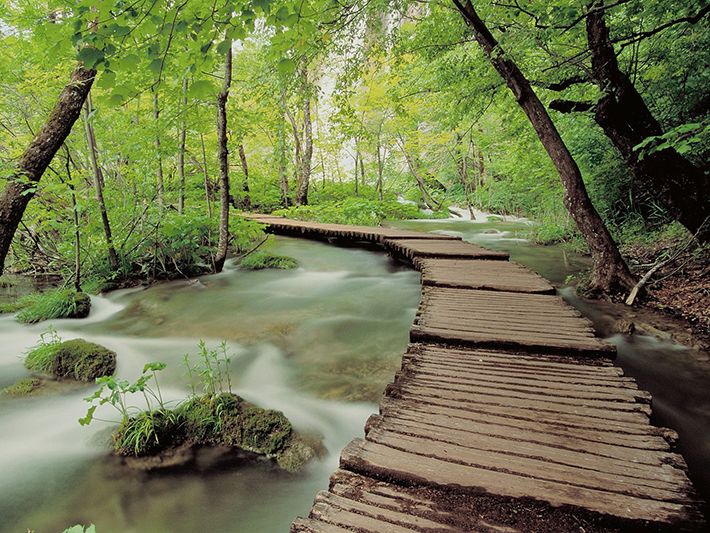 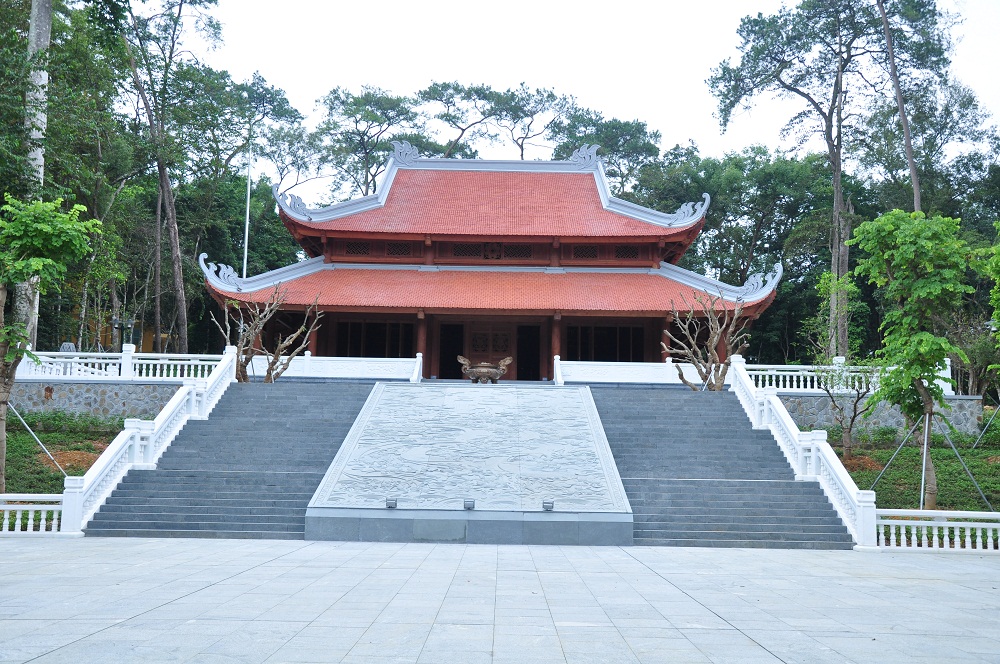 Vườn quốc gia Ba Vì
Nhà tưởng niệm Bác
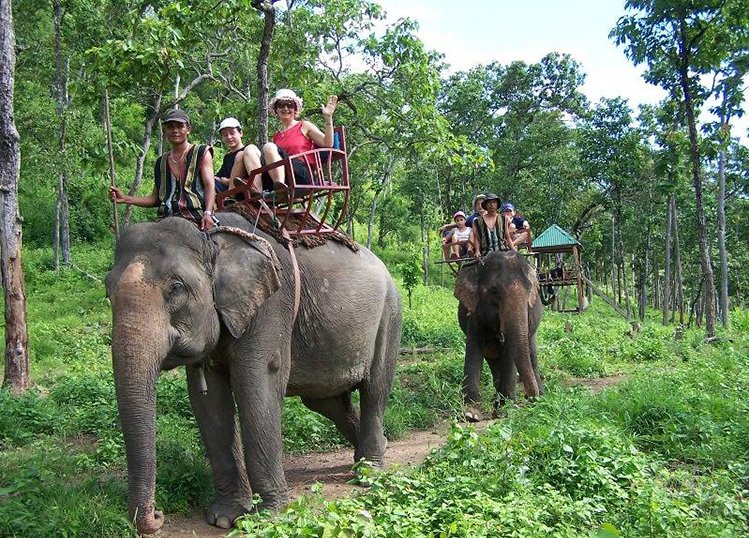 Vườn quốc gia Yok Đôn, Đắk Lắk
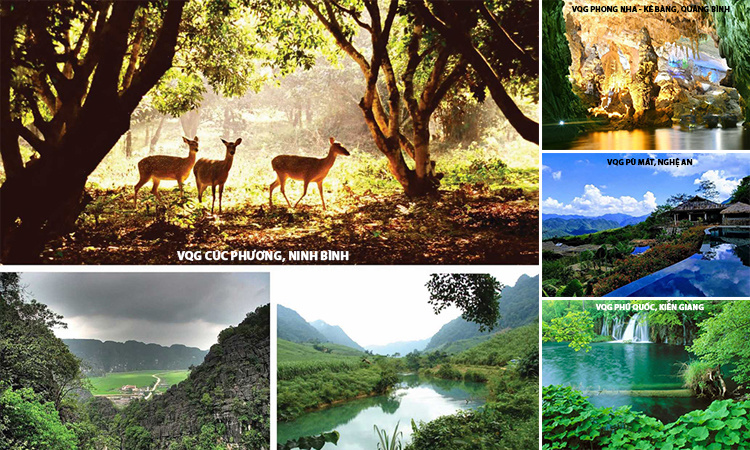 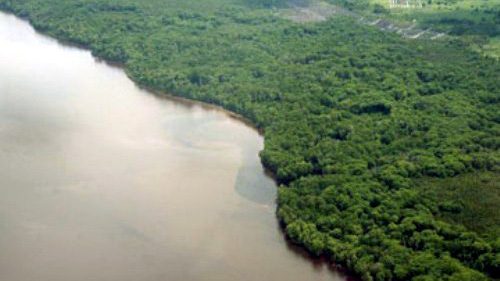 Đai rừng chắn cát và chắn sóng
Đánh dấu x vào các ô của bảng sau cho phù hợp:
Đ
Đ
Đ
Đ
Đ
Đ
Đ
Đ
Đ
S
Quan sát hình 7.3, xác định loại rừng phù hợp với mỗi hình ảnh sau:
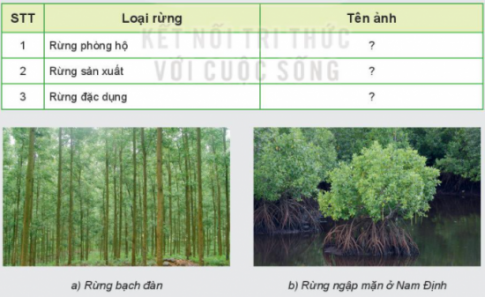 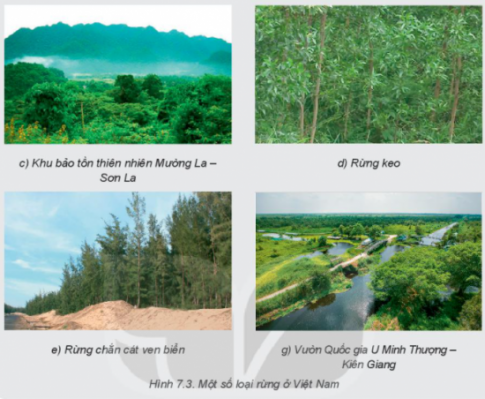 Quan sát hình 7.3, xác định loại rừng phù hợp với mỗi hình ảnh theo bảng sau:
b) Rừng ngập mặn ở Nam Định
e) Rừng chắn cát ven biển
g) Vườn quốc gia U Minh Thượng – Kiên Giang
a) Rừng bạch đàn
d) Rừng keo
c) Khu bảo tồn thiên nhiên Mường La – Sơn La
Ở địa phương em có những loại rừng nào?

Vai trò của rừng đối với lĩnh vực quân sự?
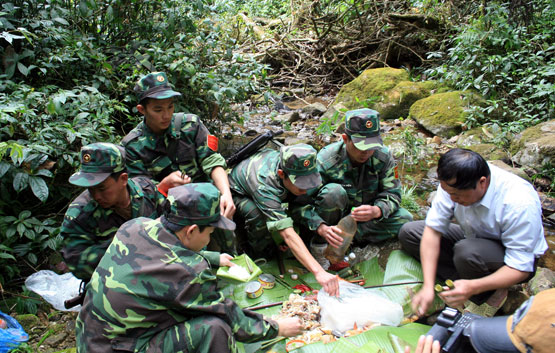 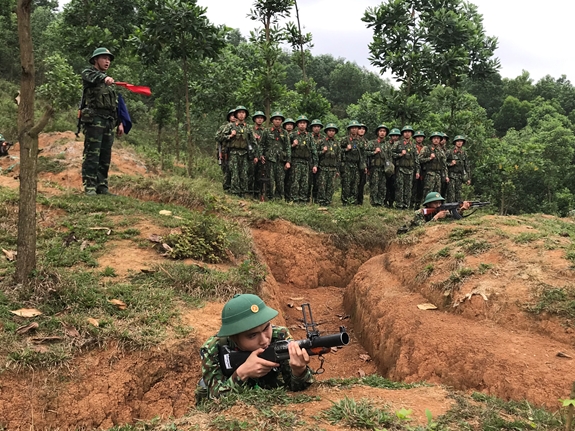 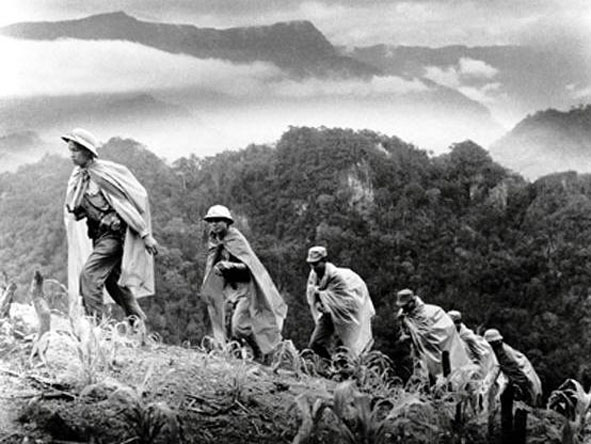 HƯỚNG DẪN VỀ NHÀ
1. Nêu vai trò của rừng đối với gia đình và địa phương em?
2. Viết một đoạn văn hoặc kể một câu chuyện có nội dung đề cập đến vai trò của rừng.
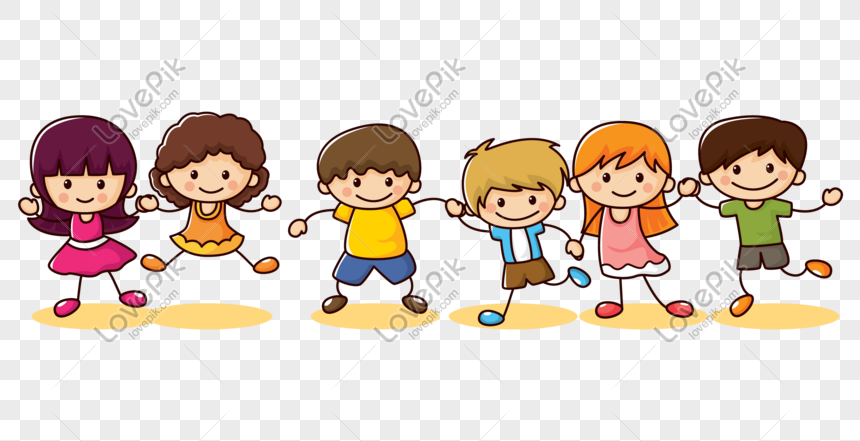 Chân thành cảm ơn quý thầy cô đã theo dõi và lắng nghe !